আজকের শ্রেণিতে সবাইকে স্বাগতম
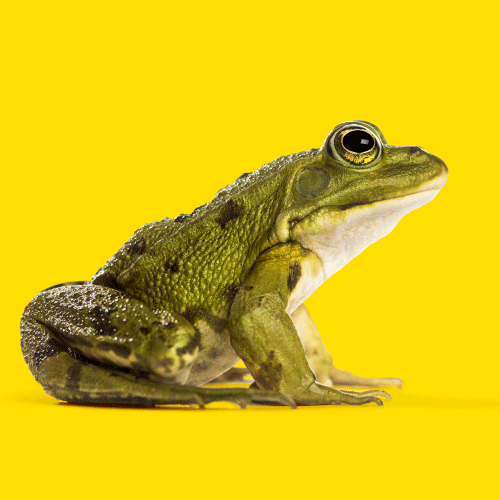 অমর চন্দ্র দাস। সহকারি শিক্ষক ,আষ্টা মহামায়া পাঠশালা উচ্চ বিদ্যালয়,ফরিদগঞ্জ,চাঁদপুর
1
পরিচিতি
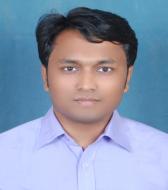 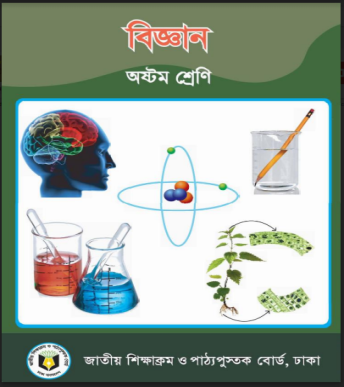 অষ্টম শ্রেণি। বিষয় –বিজ্ঞান
         পাঠ-৬-৮
সময় -৫০ মিনিট
তারিখ-২৭/১০/২০১৯ ইং
অমর চন্দ্র দাস
সহকারি শিক্ষক
আষ্টা মহামায়া পাঠশালা উচ্চ বিদ্যালয়
ফরিদগঞ্জ,চাঁদপুর।
মোবাইল-01812182668
E-mail-amordas49@gmail.com
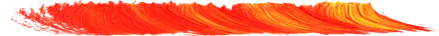 2
নিচের ছবিগুলো ভালো করে লক্ষ্য কর
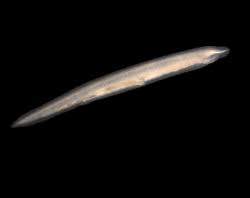 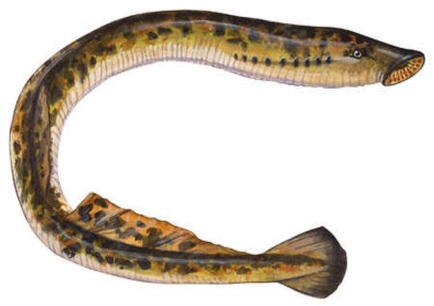 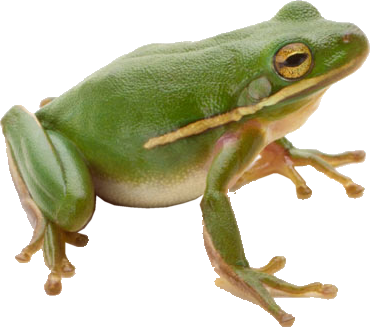 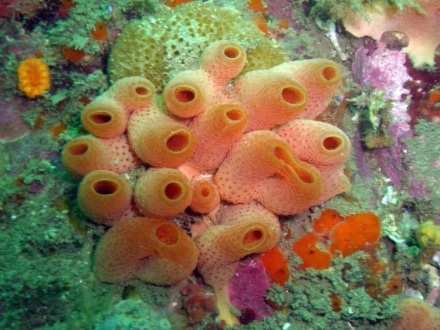 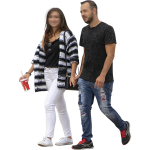 প্রেট্রোমাইজন
ব্রাঞ্চিস্টোমা
ব্যাঙ
মানুষ
এসিডিয়া
মেরুদন্ডী
এগুলো কি ধরণের প্রাণি?
অমর চন্দ্র দাস। সহকারি শিক্ষক ,আষ্টা মহামায়া পাঠশালা উচ্চ বিদ্যালয়,ফরিদগঞ্জ,চাঁদপুর
3
আজকের পাঠের বিষয়
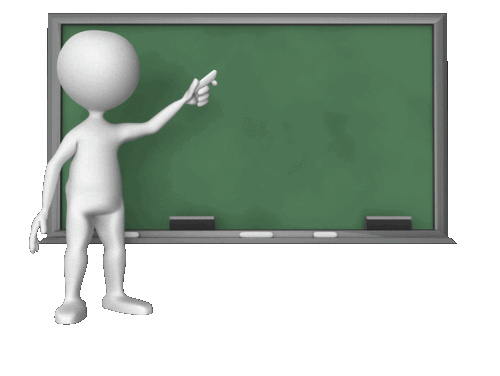 মেরুদণ্ডী প্রাণীর শ্রেণিবিন্যাস
অমর চন্দ্র দাস। সহকারি শিক্ষক ,আষ্টা মহামায়া পাঠশালা উচ্চ বিদ্যালয়,ফরিদগঞ্জ,চাঁদপুর
4
শিখনফল
.....................পাঠ শেষে শিক্ষর্থীরা…………
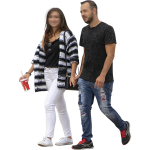 মেরুদণ্ডী প্রানীর শ্রেণিবিন্যাস করতে পারবে ;
মেরুদণ্ডী প্রাণীর বৈশিষ্ট্য বলতে পারবে;
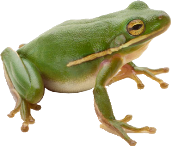 জীব জগতে শ্রেণীবিন্যাসের প্রয়োজনীয়তা ব্যাখ্যা করতে পারবে।
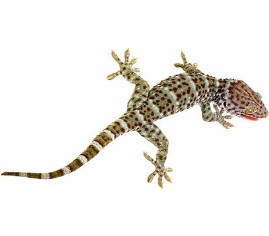 অমর চন্দ্র দাস। সহকারি শিক্ষক ,আষ্টা মহামায়া পাঠশালা উচ্চ বিদ্যালয়,ফরিদগঞ্জ,চাঁদপুর
5
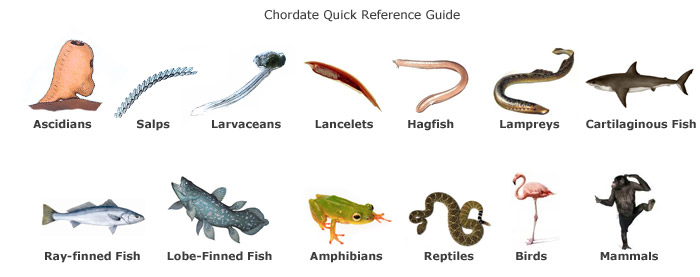 স্বভাব-বাসস্থান ;এরা পৃথিবীর সকল পরিবেশে বাস করে।এদের বহু প্রজাতি ডাঙ্গায় বাস করে।জলচর কর্ডাটাদের মধ্যে বহু প্রজাতি স্বাদু পানিতে অথবা সমুদ্রে বাস করে।বহু প্রজাতি বৃক্ষবাসী,মরুবাসী,মেরুবাসী,গুহাবাসী ও খেচর।কর্ডাটা পর্বের বহু প্রাণী বহিঃপরজীবী হিসেবে অন্য প্রাণীর দেহে সংলগ্ন হয়ে জীবনযাপন করে।
অমর চন্দ্র দাস। সহকারি শিক্ষক ,আষ্টা মহামায়া পাঠশালা উচ্চ বিদ্যালয়,ফরিদগঞ্জ,চাঁদপুর
6
পর্ব-কর্ডাটা
ইউরোকর্ডাটা
সেফালোকর্ডাটা
ভার্টিব্রাটা
সাইক্লোস্টোমাটা
কনড্রিকথিস
অসটিক্তহিস
উভচর
সরীসৃপ
পক্ষীকূল
স্তন্যপায়ী
অমর চন্দ্র দাস। সহকারি শিক্ষক ,আষ্টা মহামায়া পাঠশালা উচ্চ বিদ্যালয়,ফরিদগঞ্জ,চাঁদপুর
7
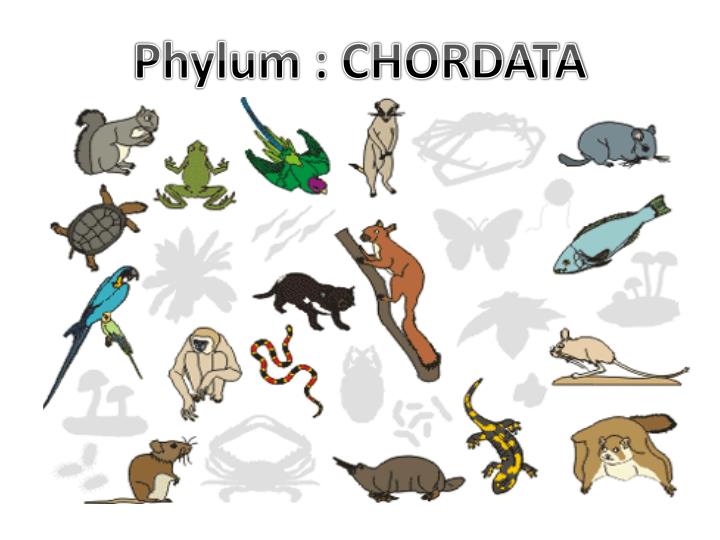 সাধারণ বৈশিষ্ট্য- 
১।এই পর্বের প্রাণীর সারা জীবন অথবা ভ্রুণ অবস্থায় পৃষ্ঠদেশ বারাবর নটোকর্ড থাকে।
২।পৃষ্ঠদেশে একক ,ফাঁপা স্নায়ুরজ্জু থাকে।
৩।সারা জীবন অথবা জীবন চক্রের কোন এক পর্যায়ে পার্শ্বীয় গলবিলীয় ফুলকা ছিদ্র থাকে।
অমর চন্দ্র দাস। সহকারি শিক্ষক ,আষ্টা মহামায়া পাঠশালা উচ্চ বিদ্যালয়,ফরিদগঞ্জ,চাঁদপুর
8
একক কাজ
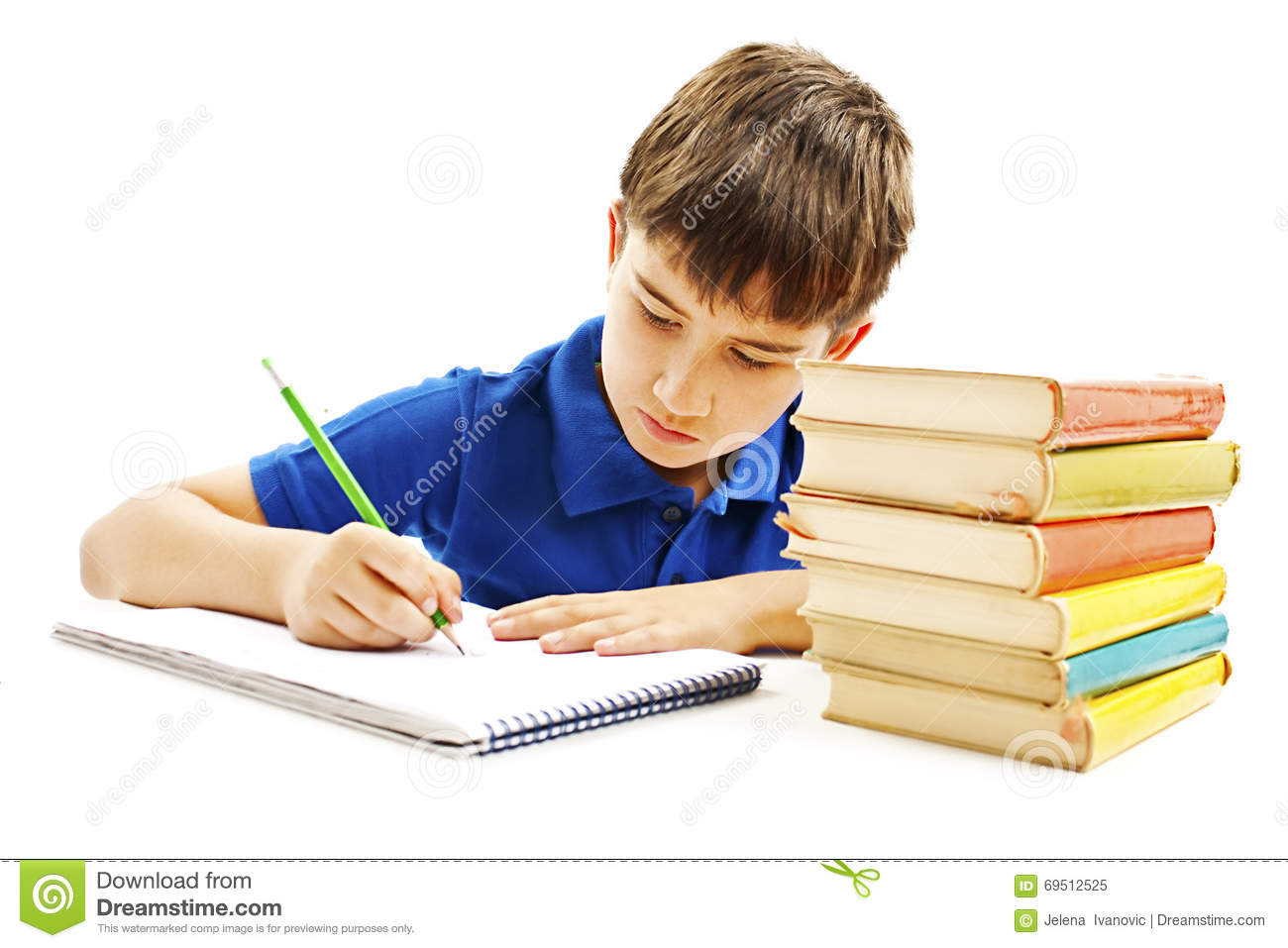 সময়- ০৩মিনিট
কর্ডাটা পর্বের ৫ টি প্রাণীর নাম লিখ
অমর চন্দ্র দাস। সহকারি শিক্ষক ,আষ্টা মহামায়া পাঠশালা উচ্চ বিদ্যালয়,ফরিদগঞ্জ,চাঁদপুর
9
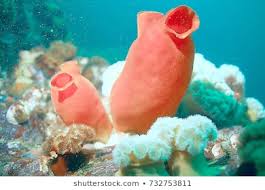 ক-ইউরোকর্ডাটা
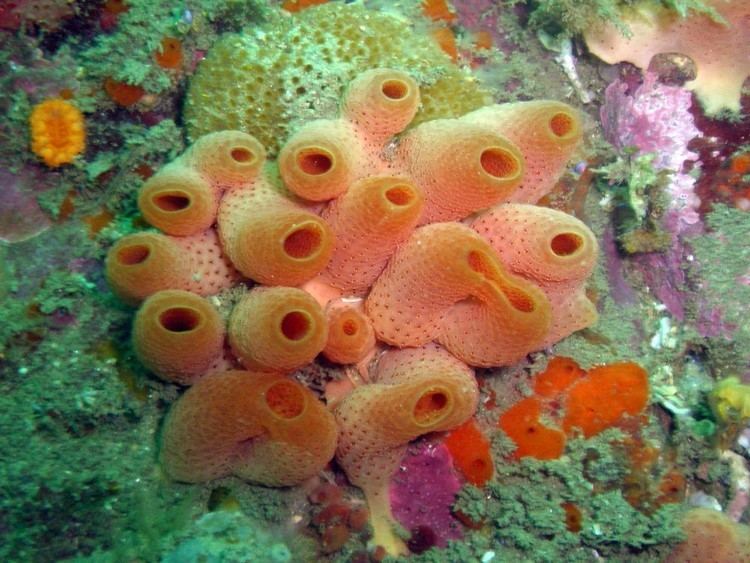 সাধারণ বৈশিষ্ট্য-
প্রাথমিক অবস্থায় ফুলকারন্ধ্র,পৃষ্ঠিয় ফাঁপা স্নায়ুরজ্জু থাকে।
শুধুমাত্র লার্ভার দশায় এদের লেজে নটোকর্ড থাকে।
অমর চন্দ্র দাস। সহকারি শিক্ষক ,আষ্টা মহামায়া পাঠশালা উচ্চ বিদ্যালয়,ফরিদগঞ্জ,চাঁদপুর
10
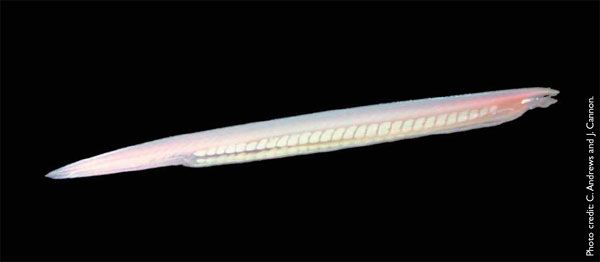 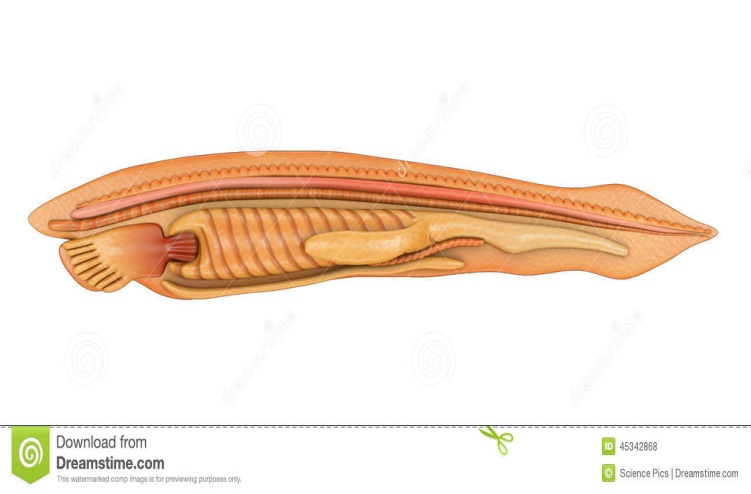 খ-সেফালোকর্ডাটা
সাধারণ বৈশিষ্ট্য-
সারাজীবনই এদের দেহে নটোকর্ডের উপস্থিতি লক্ষ্য করা যায়।
দেখতে মাছের মতো।
অমর চন্দ্র দাস। সহকারি শিক্ষক ,আষ্টা মহামায়া পাঠশালা উচ্চ বিদ্যালয়,ফরিদগঞ্জ,চাঁদপুর
11
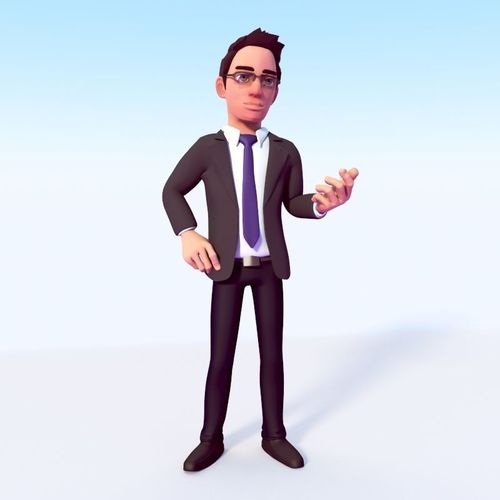 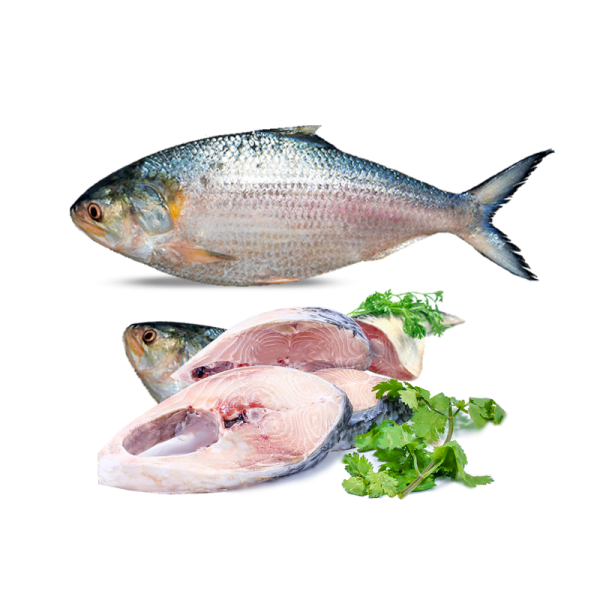 গ-ভার্টিব্রাটা
এই উপ-পর্বের প্রাণীরাই মেরুদন্ডী প্রাণী হিসেবে পরিচিত।গঠন ও বৈষিষ্ট্যের ভিত্তিতে মেরুদন্ডী প্রাণীদের ৭ টি শ্রেণীতে ভাগ করা হয়েছে।
অমর চন্দ্র দাস। সহকারি শিক্ষক ,আষ্টা মহামায়া পাঠশালা উচ্চ বিদ্যালয়,ফরিদগঞ্জ,চাঁদপুর
12
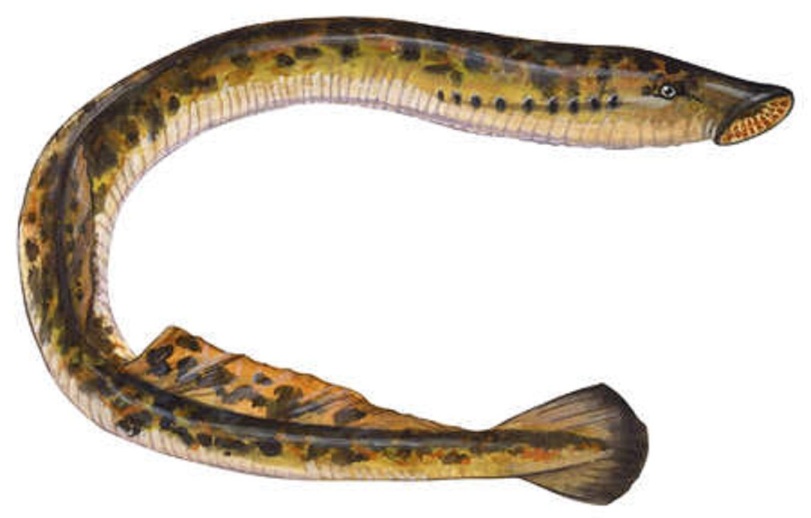 ১-সাইক্লোস্টোমাটা
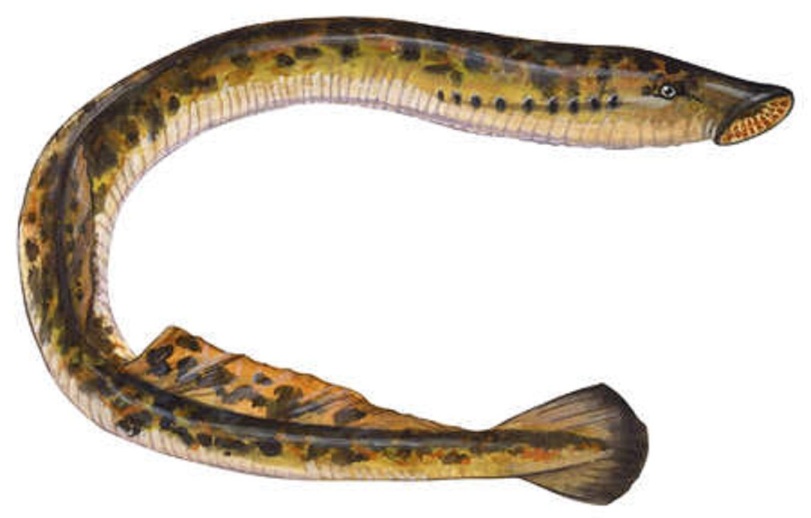 সাধারণ বৈশিষ্ট্য-
লম্বাটে দেহ। 
মুখছিদ্র গোলাকার এবং চোয়ালবিহীন ।
এদের দেহে আঁইশ বা যুগ্ম পাখনা অনুপ্সথিত ।
ফুলকাছিদ্রের সাহায্যে শ্বাস নেয়।
অমর চন্দ্র দাস। সহকারি শিক্ষক ,আষ্টা মহামায়া পাঠশালা উচ্চ বিদ্যালয়,ফরিদগঞ্জ,চাঁদপুর
13
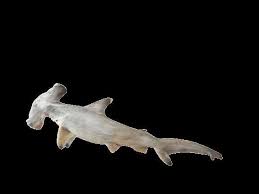 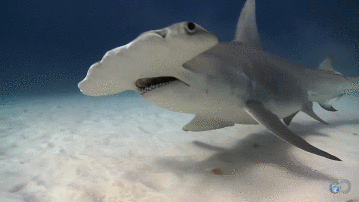 ২-কনড্রিকথিস
সাধারণ বৈশিষ্ট্য-
এই পর্বের সকল প্রাণী সমুদ্রে বাস করে।
কঙ্কাল তরুণাস্থিময়।
দেহে প্ল্যাকয়েড আঁইশ দ্বারা আবৃত ,মাথার দুই পাশে ৫-৭ জোড়া ফুলকাছিদ্র থাকে।
কানকো থাকে না।
অমর চন্দ্র দাস। সহকারি শিক্ষক ,আষ্টা মহামায়া পাঠশালা উচ্চ বিদ্যালয়,ফরিদগঞ্জ,চাঁদপুর
14
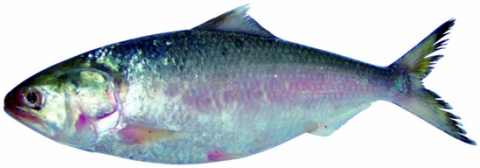 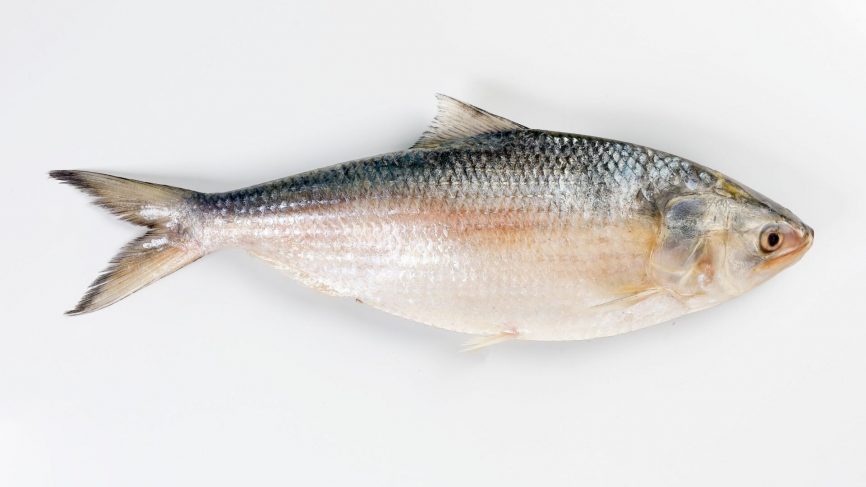 ৩-অসটিকথিস
সাধারণ বৈশিষ্ট্য-
অধিকাংশই স্বাদু পানির মাছ।
দেহ  স্লাইকোয়েড , গ্যানয়েড বা টিনয়েড ধরনের আঁইশ দ্বারা আবৃত।
মাথার দুইপাশে চারজোড়া ফুলকা থাকে ।ফুলকাগুলো কানকো দিয়া ঢাকা থাকে।ফুলকার সাহায্যে শ্বাসকার্য চালায়।
অমর চন্দ্র দাস। সহকারি শিক্ষক ,আষ্টা মহামায়া পাঠশালা উচ্চ বিদ্যালয়,ফরিদগঞ্জ,চাঁদপুর
15
জোড়ায় কাজ
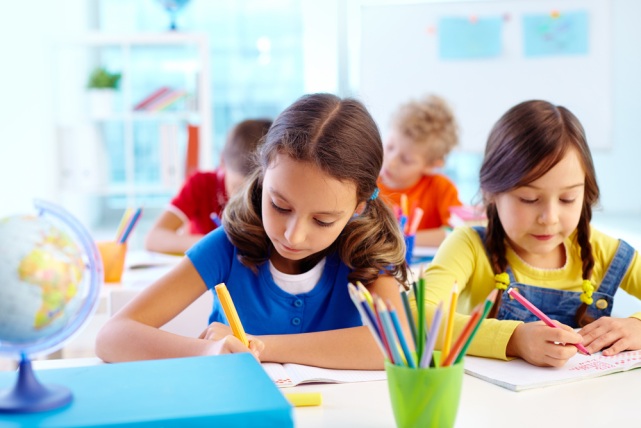 সময়- ০৫ মিনিট
কনড্রিকথিস ও অসটিকথিস শ্রেণির প্রাণীদের  ৩ টি করে বৈশিষ্ট্য লিখ
অমর চন্দ্র দাস। সহকারি শিক্ষক ,আষ্টা মহামায়া পাঠশালা উচ্চ বিদ্যালয়,ফরিদগঞ্জ,চাঁদপুর
16
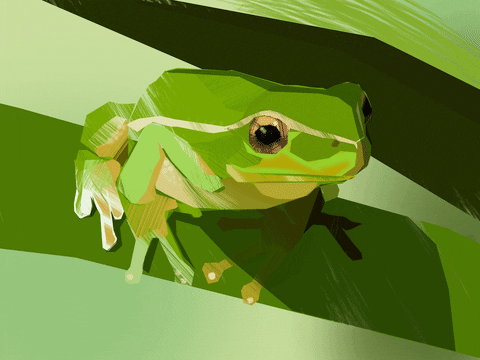 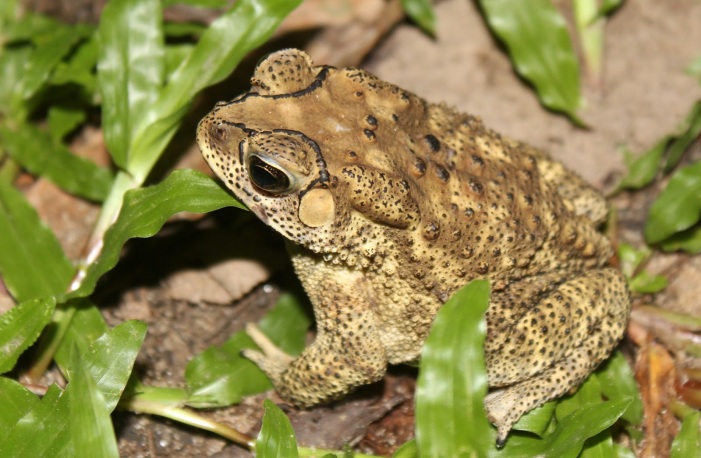 ৪-উভচর
সাধারণ বৈশিষ্ট্য-
দেহত্বক আঁইশবিহীন।
ত্বক নরম ,পাতলা ,ভেজা ও গ্রন্থিযুক্ত।
শীতল রক্তের প্রাণী । 
পানিতে ডিম পাড়ে।জীবনচক্রে সাধারণত ব্যাঙাচি দশা দেখা যায়।
অমর চন্দ্র দাস। সহকারি শিক্ষক ,আষ্টা মহামায়া পাঠশালা উচ্চ বিদ্যালয়,ফরিদগঞ্জ,চাঁদপুর
17
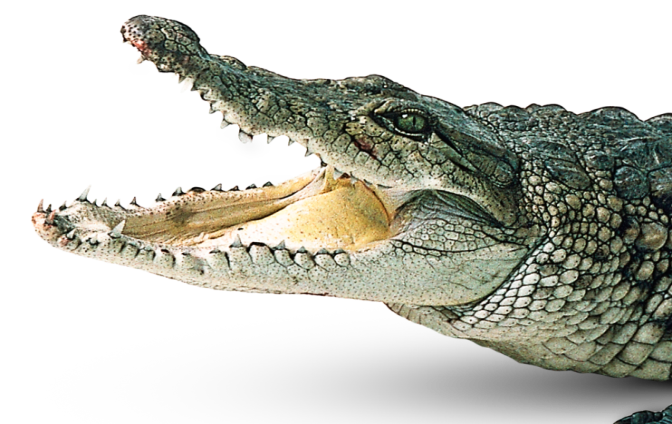 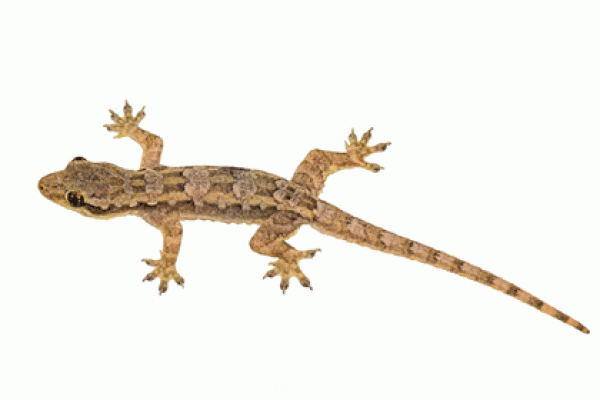 ৫-সরীসৃপ
সাধারণ বৈশিষ্ট্য-
বুকে ভর করে চলে।
ত্বক শুষ্ক ও আঁইশযুক্ত।
চার পায়েই পাঁচটি করে নখরযুক্ত আঙ্গুল আছে।
অমর চন্দ্র দাস। সহকারি শিক্ষক ,আষ্টা মহামায়া পাঠশালা উচ্চ বিদ্যালয়,ফরিদগঞ্জ,চাঁদপুর
18
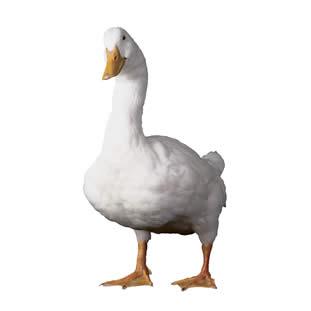 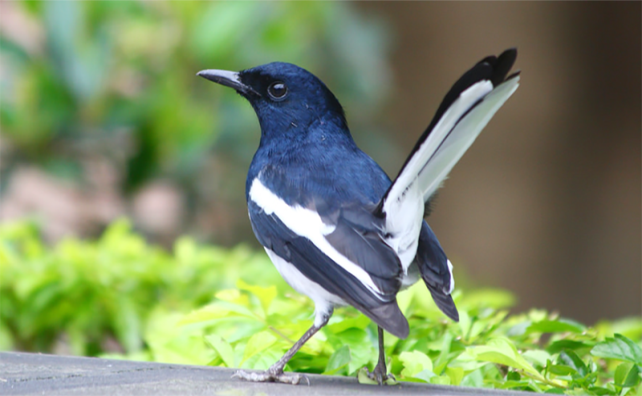 ৬-পক্ষীকুল
সাধারণ বৈশিষ্ট্য-
দেহ পালকে আবৃত ।
দুটি ডানা ,দুটি পা ও একটি চঞ্চুউ আছে।
ফুসফুসের সাথে বায়ুথলি থাকায় সহজে উড়তে পারে।
উষ্ণ রক্তের প্রাণী ।
হাড় শক্ত ,হালকা ও ফাঁপা।
অমর চন্দ্র দাস। সহকারি শিক্ষক ,আষ্টা মহামায়া পাঠশালা উচ্চ বিদ্যালয়,ফরিদগঞ্জ,চাঁদপুর
19
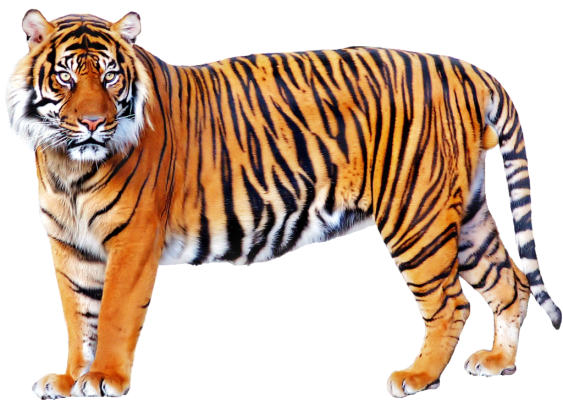 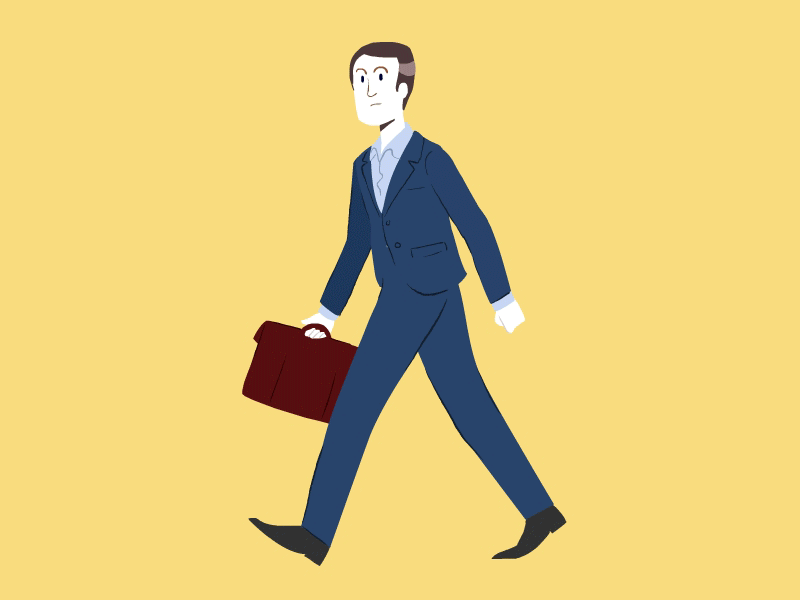 ৭-স্তন্যপায়ী
সাধারণ বৈশিষ্ট্য-
 দেহ লোমে আবৃত। 
উষ্ণ রক্তের প্রাণী।
চোয়ালে বিভিন্ন ধরণের দাঁত থাকে।
শিশুরা মাতৃদুগ্ধ পান করে বড় হয়।
হৃদপিন্ড চার প্রকোষ্ঠ বিশিষ্ট ।
অমর চন্দ্র দাস। সহকারি শিক্ষক ,আষ্টা মহামায়া পাঠশালা উচ্চ বিদ্যালয়,ফরিদগঞ্জ,চাঁদপুর
20
দলগত কাজ
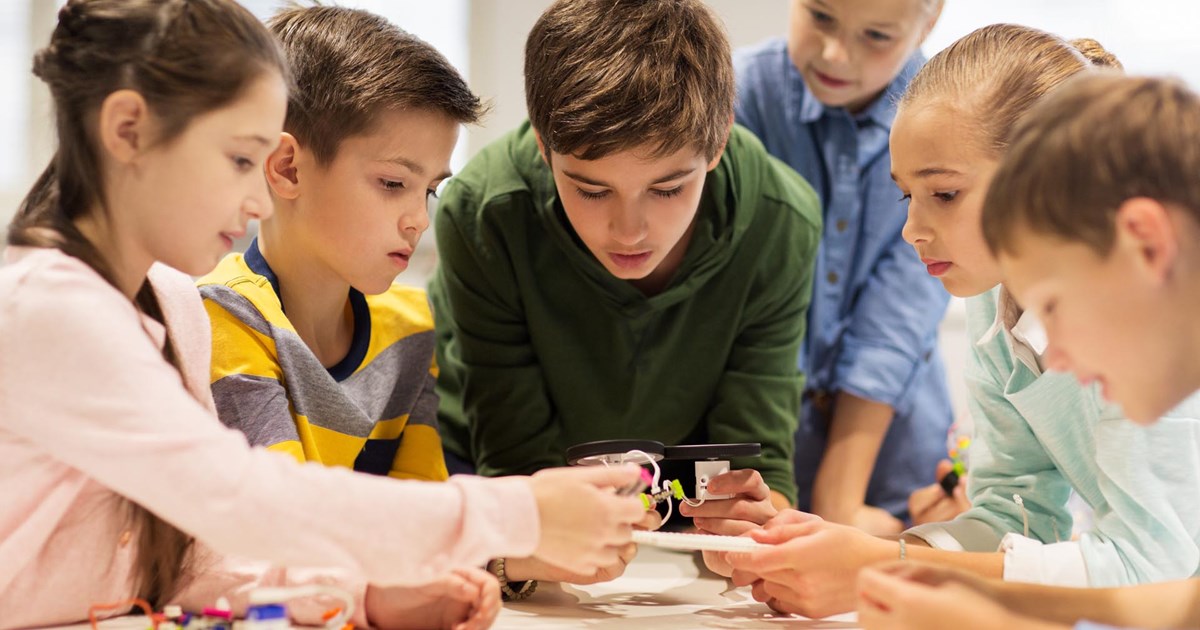 তোমরা পাঁচজনের একটি করে দল গঠন কর ।এবার মেরুদন্ডী ও অমেরুদণ্ডী প্রাণীদের চার্ট দেখে এদের বৈশিষ্ট্য নির্ণয় কর ও লিপিবদ্ধ কর।
অমর চন্দ্র দাস। সহকারি শিক্ষক ,আষ্টা মহামায়া পাঠশালা উচ্চ বিদ্যালয়,ফরিদগঞ্জ,চাঁদপুর
21
মূল্যায়ন
বাঘ কোন পর্বের প্রাণী?
সরীসৃপ শ্রেণির একটি প্রাণীর নাম বল।
পক্ষীকুল শ্রেণীর একটি প্রাণীর নাম বল।
উষ্ণ রক্তের একটি প্রানীর নাম বল ?
অমর চন্দ্র দাস। সহকারি শিক্ষক ,আষ্টা মহামায়া পাঠশালা উচ্চ বিদ্যালয়,ফরিদগঞ্জ,চাঁদপুর
22
বাড়ির কাজ
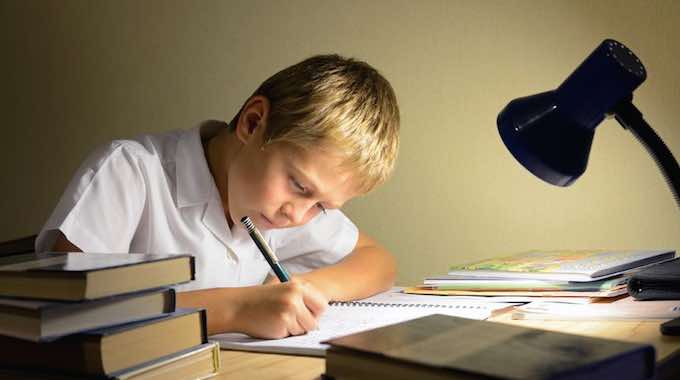 প্রাণী জগতে শ্রেণি বিন্যাসের প্রয়োজনীয়তার ব্যাখ্যা  লিখে নিয়ে আসবে ।
অমর চন্দ্র দাস। সহকারি শিক্ষক ,আষ্টা মহামায়া পাঠশালা উচ্চ বিদ্যালয়,ফরিদগঞ্জ,চাঁদপুর
23
সবাইকে পরবর্তী ক্লাসের আমন্ত্রণ রইলো
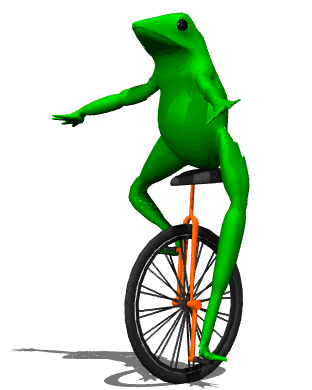 ধন্যবাদ
সবাইকে
অমর চন্দ্র দাস। সহকারি শিক্ষক ,আষ্টা মহামায়া পাঠশালা উচ্চ বিদ্যালয়,ফরিদগঞ্জ,চাঁদপুর
24